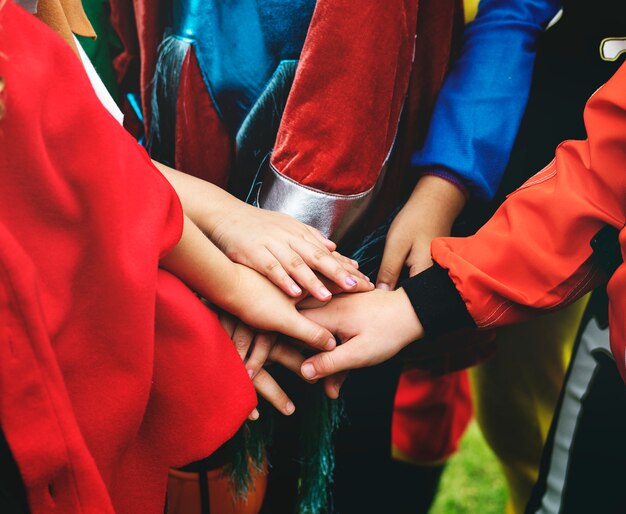 «Гуманизм как сущностная характеристика духовно-нравственной культуры народов России»
Подготовил: учитель истории Ярцев И.С.
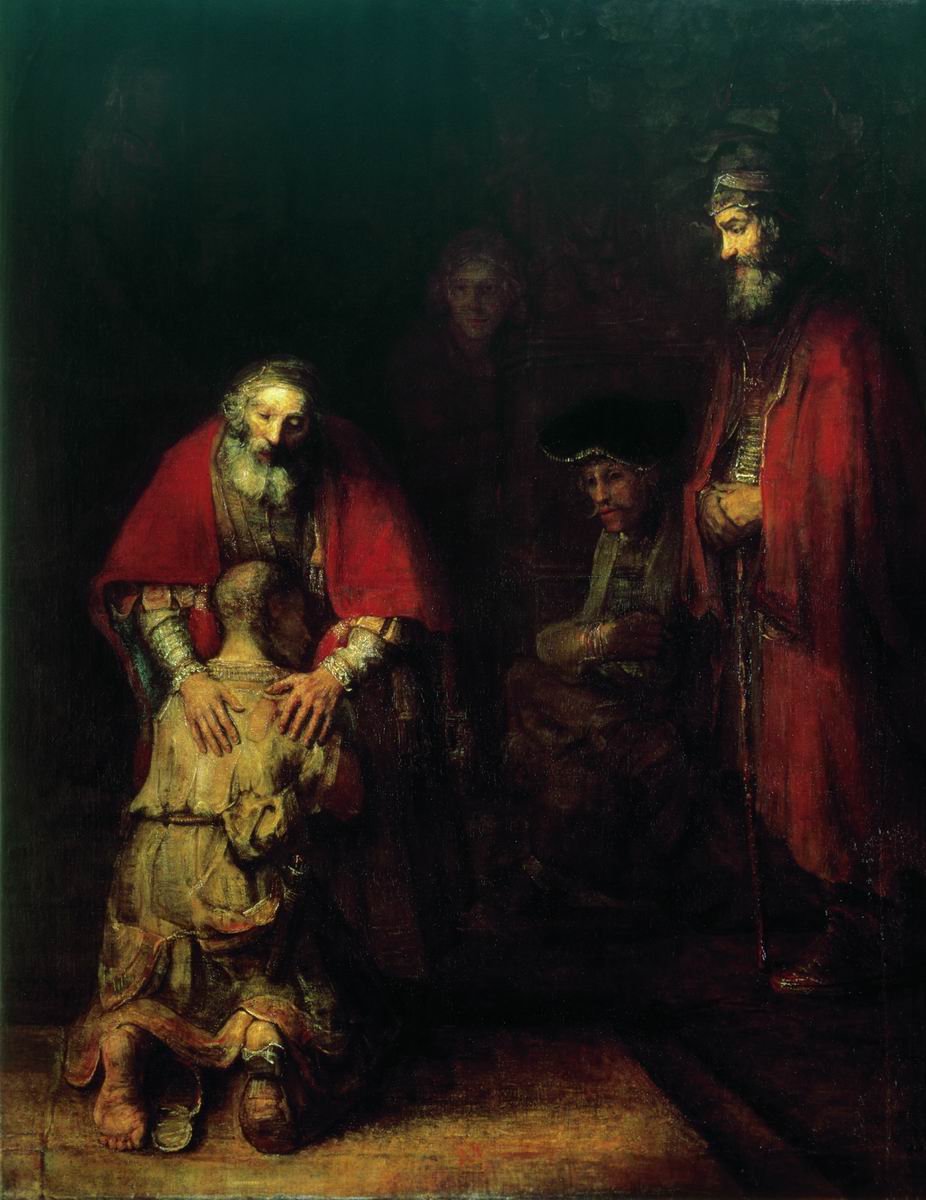 -Что может быть важнее справедливости?-Важнее справедливости? Хотя бы — милость к падшим.
© Сергей Довлатов
Материалы подготовлены Ярцевым И. С
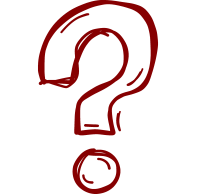 Что такое гуманизм
Гуманизм (от лат. humanus — человечный) - это система воззрений, признающая ценность человека, его право на свободу, счастье, развитие и проявление своих способностей. 

В обществе гуманизма высшей ценностью является жизнь человека

Гуманизм - это прежде всего уважение и любовь к людям.
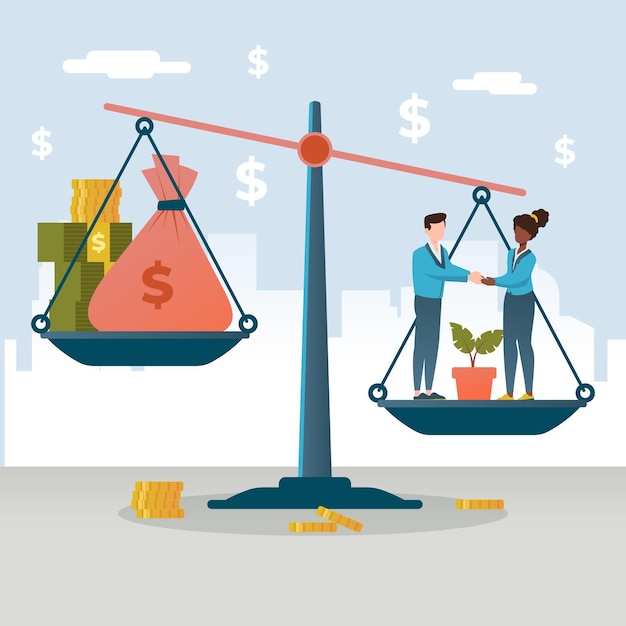 Материалы подготовлены Ярцевым И. С
Определения
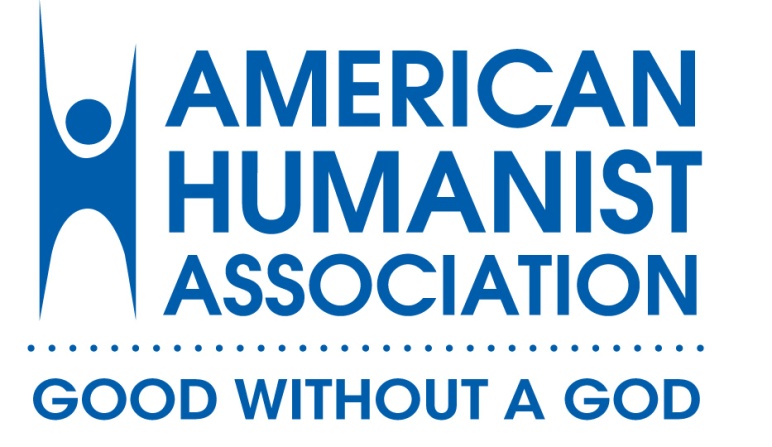 Гуманизм — это прогрессивная жизненная позиция, которая без помощи веры в сверхъестественное утверждает нашу способность и обязанность вести этический образ жизни в целях самореализации и в стремлении принести большее благо человечеству

Американская гуманистическая ассоциация, АГА
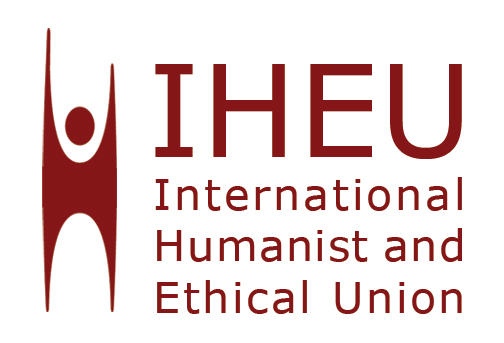 Гуманизм — демократическая, этическая жизненная позиция, утверждающая, что человеческие существа имеют право и обязанность определять смысл и форму своей жизни
Международный гуманистический и этический союз (МГЭС)
Материалы подготовлены Ярцевым И. С
История возникновения гуманизма
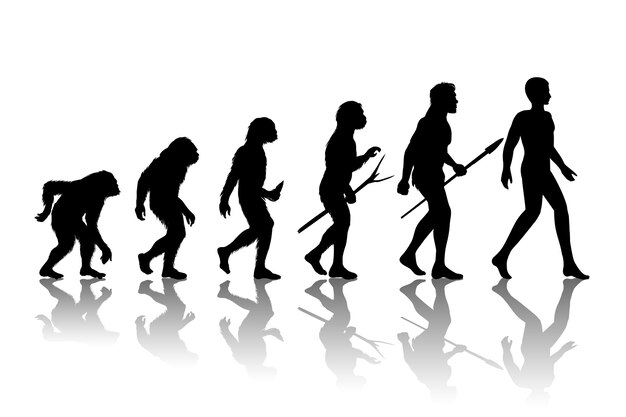 Материалы подготовлены Ярцевым И. С
Древний мир и античность
Гуманистические идеи  проявлялись  еще в древнем мире. Допустим, от культуры Древнего Египта до наших дней дошло существенное количество текстов гуманистической направленности. 

надпись жреца Шеши : "Я спасал несчастного от более сильного... Я давал хлеб голодному, одеяние нагому. Я перевозил на своей лодке не имеющего ее. Я хоронил не имеющего сына своего..." 

Известный римский оратор Цицерон говорил о  значимости гуманизма – человеческого разума, природы и человеческих ценностей


Гуманистические идеи свойственны и римским философам - «Человек для человека святыня» Сенека
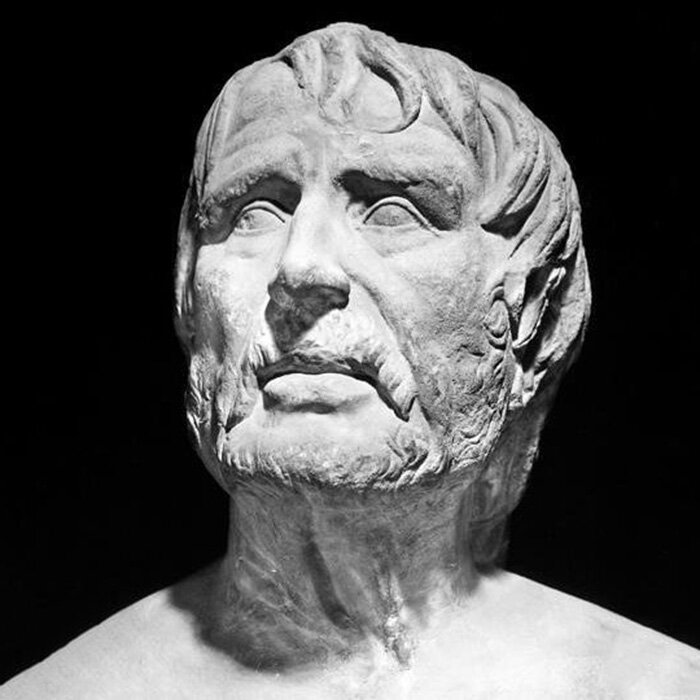 Материалы подготовлены Ярцевым И. С
Проторенессанс
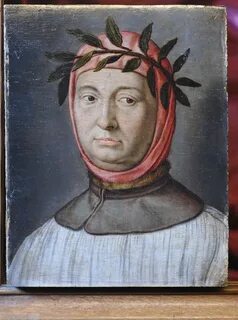 Франческо Петрарка - итальянский поэт, гуманист, один из ярких  деятелей итальянского Проторенессанса (этап в истории итальянской культуры, предшествующий Ренессансу)
Петрарка использовал гуманистические  идеи античности,  синтезировав их с современным ему мировоззрением и христианством.
Центральное место в работах поэта занимает понятие humanitas (человеческая сущность). От этого понятия и произошло образование термина гуманизм в XIX веке.
Петрарка выделял  ценность человеческой культуры  и знания людей, способного изменить мир к лучшему , уникальность и неповторимость каждой человеческой жизни, право человека на свободу. (в противоположность бытовавшим в средние века мнением, что человек является «сосудом греха»)
Материалы подготовлены Ярцевым И. С
Эпоха возрождения
Эпоха Возрождения подарила человечеству многих ярких представителей идей гуманизма. Среди них – Джованни Бокаччо, Франсуа Рабле, Эразм Роттердамский, Мишель Монтень, Томас Мор и многие другие.
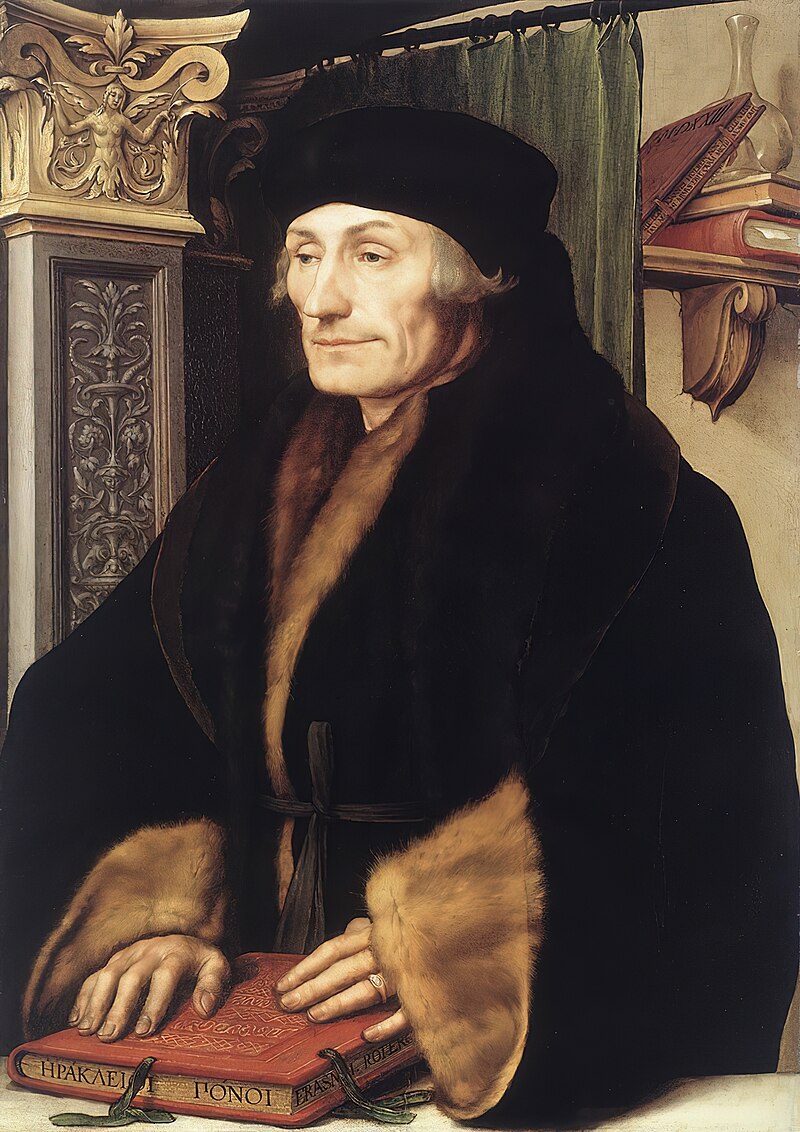 Эразм Роттердамский – голландский философ, мыслитель и богослов.

Основные гуманистические идеи Эразма сводились к:

Равноправию

Милосердию друг к другу

Справедливости

Ликвидации невежества и жестокости
Материалы подготовлены Ярцевым И. С
Современный гуманизм
Идеи гуманизма ярко проявляются в современном мире в разных отраслях жизни. Как примеры можно рассмотреть следующие направления:
Волонтерские движения
Правовые аспекты
Медицина
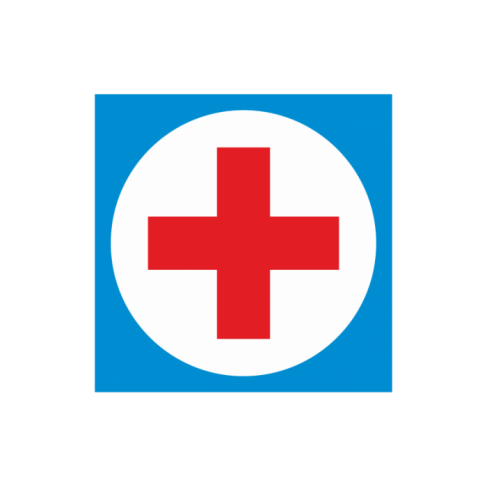 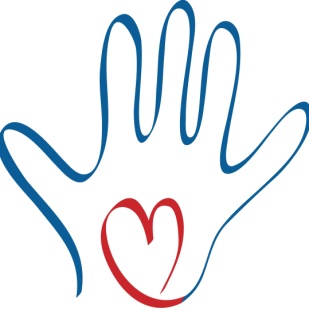 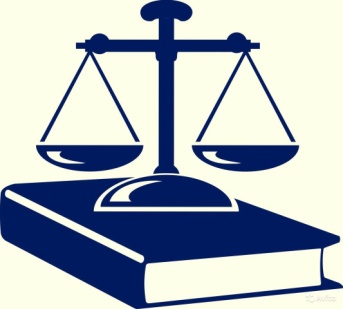 Стремление помочь людям в сложной жизненной ситуации, организованное оказание поддержки
Международные конвенции о защите прав человека, личности, определенных социальных групп (допустим, Конвенция о защите прав ребенка)
Сострадание, доверие, уважение к жизни каждого человека  - гуманистические принципы, на которых основывается медицинская этика
Материалы подготовлены Ярцевым И. С
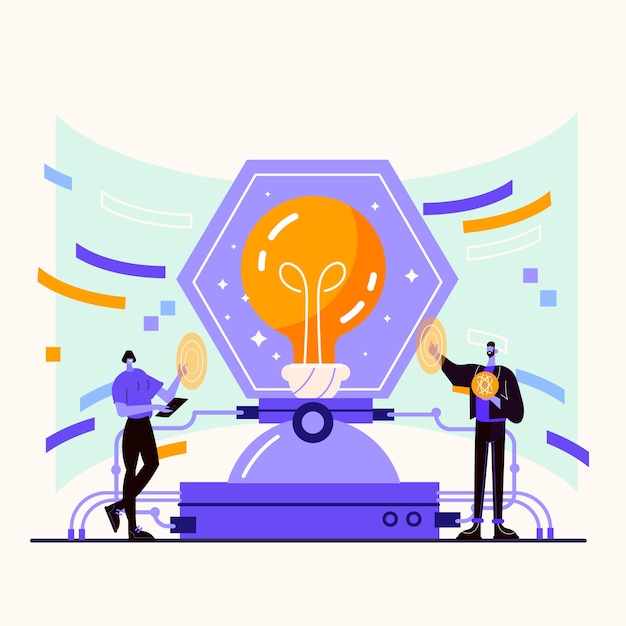 Основные  идеи и принципы, виды  гуманизма
Материалы подготовлены Ярцевым И. С
Идеи и принципы
Высшей ценностью является человеческая жизнь

Любой человек имеет право и возможность для развития

Каждый  дееспособный человек несет ответственность за свои решения и поступки

В своих действиях люди должны руководствоваться общепринятыми принципами морали, нравственности

Человек имеет право на счастье и благополучие

Каждый человек должен иметь возможность самореализации и принесения пользы обществу
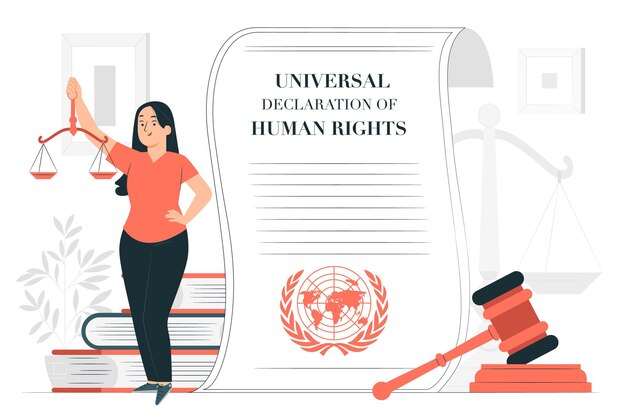 Материалы подготовлены Ярцевым И. С
Виды гуманизма
Классический – древние гуманистические идеи (реанимирован в эпоху Возрождения философами (Монтен, Бокаччо, Бэкон, Петрарка, Томас Мор и Эразм Роттердамский);
Теистический –мировоззрение христианских и современных теологов, предполагается спасение человека через Бога;
Атеистический – гуманизм, которые основан на философии Жан-Поля Сартра (Человек сам решает свою судьбу, он может реализовать себя, раскрыть свою сущность только в процессе поиска цели вне самого себя.);
Коммунистический – убеждения марксистов (требует уважения, активной помощи, любви по отношению ко всем людям, исходя из того, что каждый индивид в равной мере имеет право на счастье);
Научный – высшей ценностью гуманизма считается человеческая личность;
Нормативный – это мировоззрение подразумевает, что общество должно считать нормой своего функционирования удовлетворение человеческих потребностей.

По классификации Ю. Н. Харари есть 3 вида гуманизма: 
либеральный (высшая ценность в каждом отдельном человеке), 
социалистический (высшая ценность – это коллектив), 
эволюционный (ценность представляет человек разумный).
Материалы подготовлены Ярцевым И. С
Гуманистическое содержание современного права
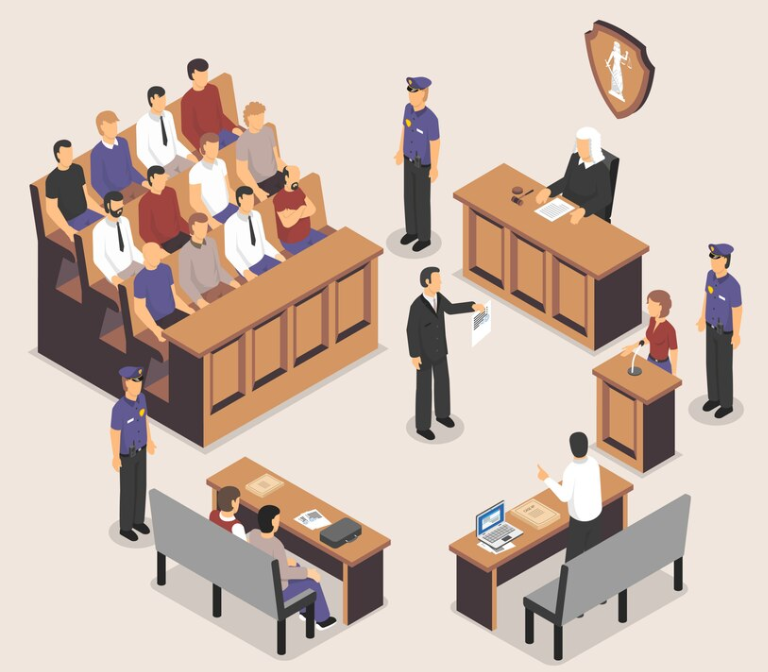 Материалы подготовлены Ярцевым И. С
Принципы
Основами гуманистического содержания права являются принципы: 

 - уважения человеческого достоинства - признание внутренней
ценности любого человека как равноправного члена общества независимо от его “внешних”качеств – заслуг, происхождения, возраста, пола, национальности, психического или  физического состояния 
 - свободы личности - возможность выбора гражданами государства и страны, образа жизни, деятельности и проч.
 - равенства перед законом  - все граждане равны перед законом независимо от их расы, национальности, пола, места жительства, положения в обществе, религиозных и политических убеждений.
 - справедливости  - каждый человек должен получать то, на что он имеет право, а не на что может претендовать только благодаря своему положению или состоянию
 - безопасности  -  правила, обеспечивающие выживание человека в окружающем мире
 -  социальной ответственности - в процессе принятия решений учитываются не только интересы отдельных людей, но и интересы, ценности и цели широких социальных групп и общества в целом.
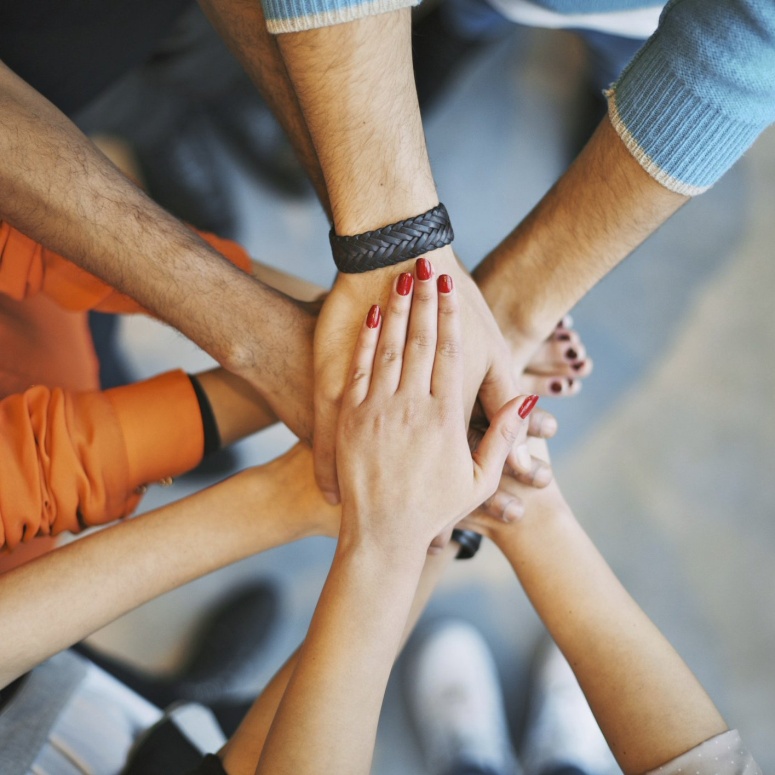 Материалы подготовлены Ярцевым И. С
Гуманистические основы Российского права
Гуманистические основы Российского права закрепляются в высшем нормативном правовом акте  Российской Федерации – Конституции.

Согласно Конституции РФ:

Человек, его права и свободы – высшая ценность

В  Конституции и законах закреплены  права  и свободы, согласно общепризнанным нормам международного права, а также права и свободы, вытекающих из естественного права

Прописаны  запреты любых действий, нарушающих или ущемляющих права и свободы, предусмотрено создание условий для их реализации людьми

Предусмотрены действия по  восстановлению нарушенного права или недопущению такого нарушения; создание соответствующих правовых гарантий
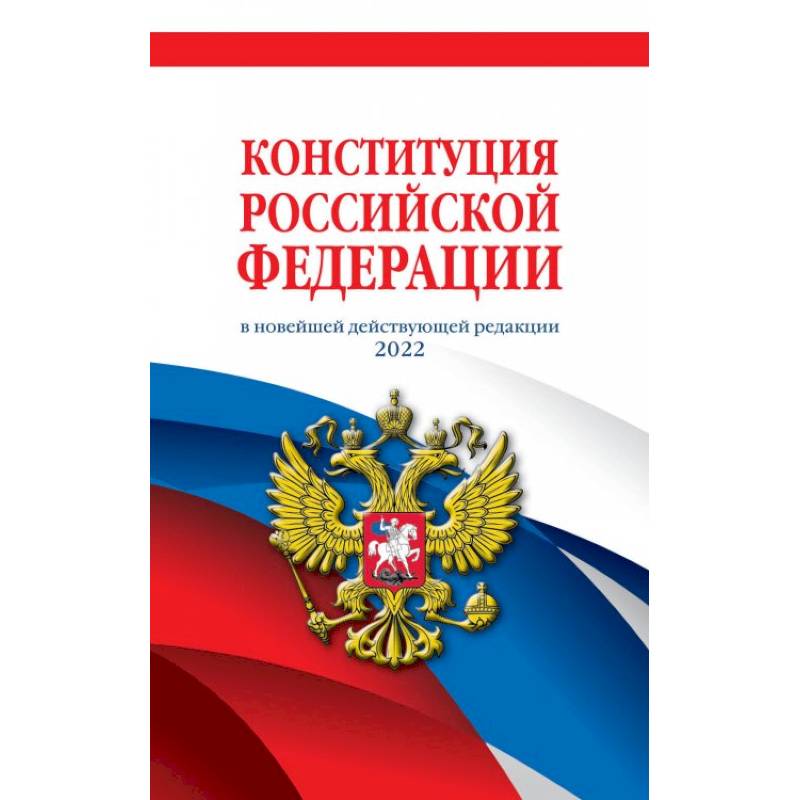 Материалы подготовлены Ярцевым И. С
Гуманизм в культуре народов России
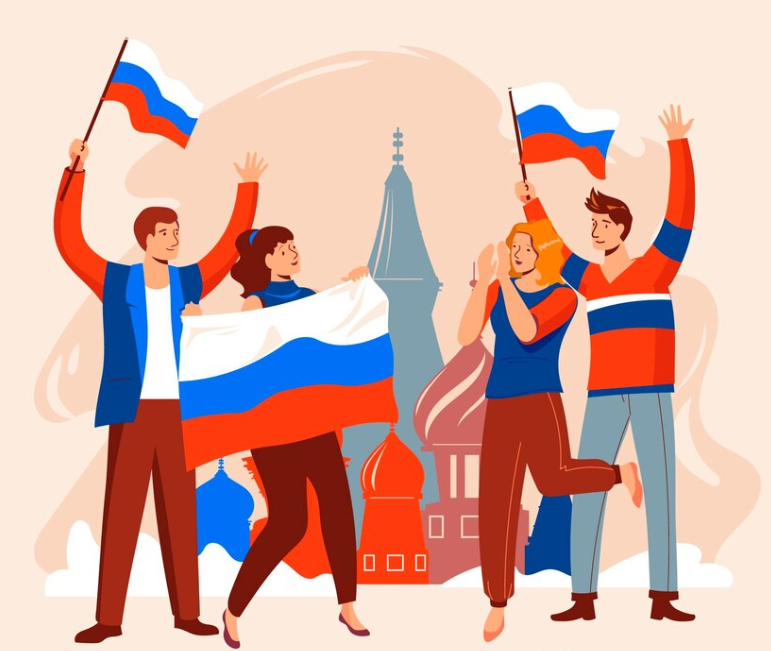 Материалы подготовлены Ярцевым И. С
Конфессии
По данным всероссийского исследования «Атлас религий и национальностей», проведённого исследовательской службой «Среда» в августе 2012 года в 79 из 83 субъектов РФ, религиозность у россиян, общая численность которых 143,2 млн человек, распределилась так
5,6%
Материалы подготовлены Ярцевым И. С
Христианство
Таким образом, почти половина населения России – верующие христиане. Христианству свойственен теистический гуманизм. Часть основных христианских заповедей связана именно с гуманистическим подходом
Не убивай
Не кради
Не произноси ложного свидетельства на ближнего твоего
Не желай ничего, что у ближнего твоего

Некоторые христианские притчи проповедуют идеи гуманизма
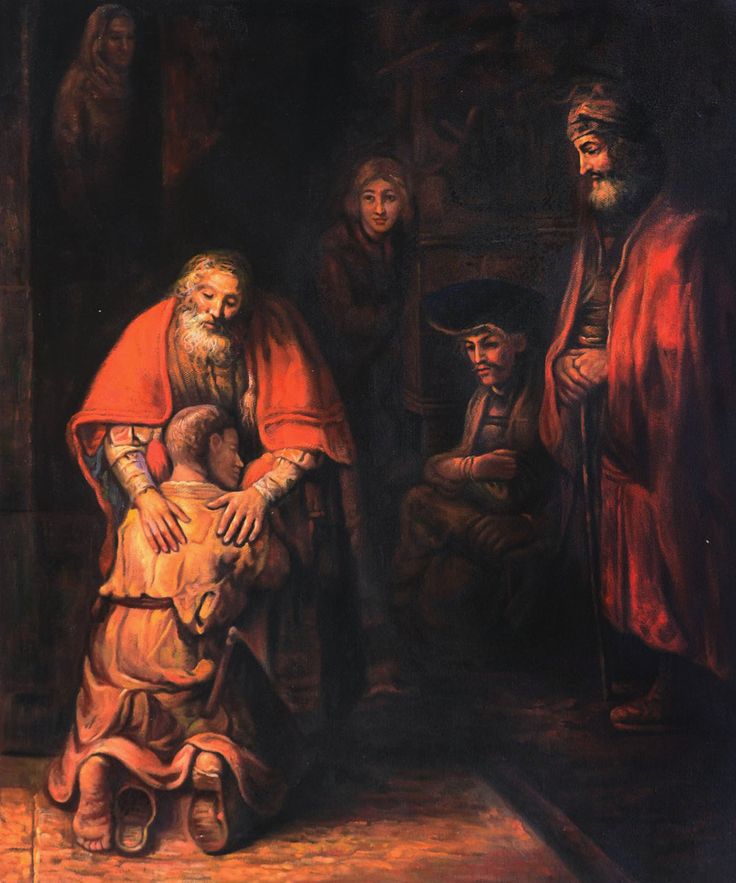 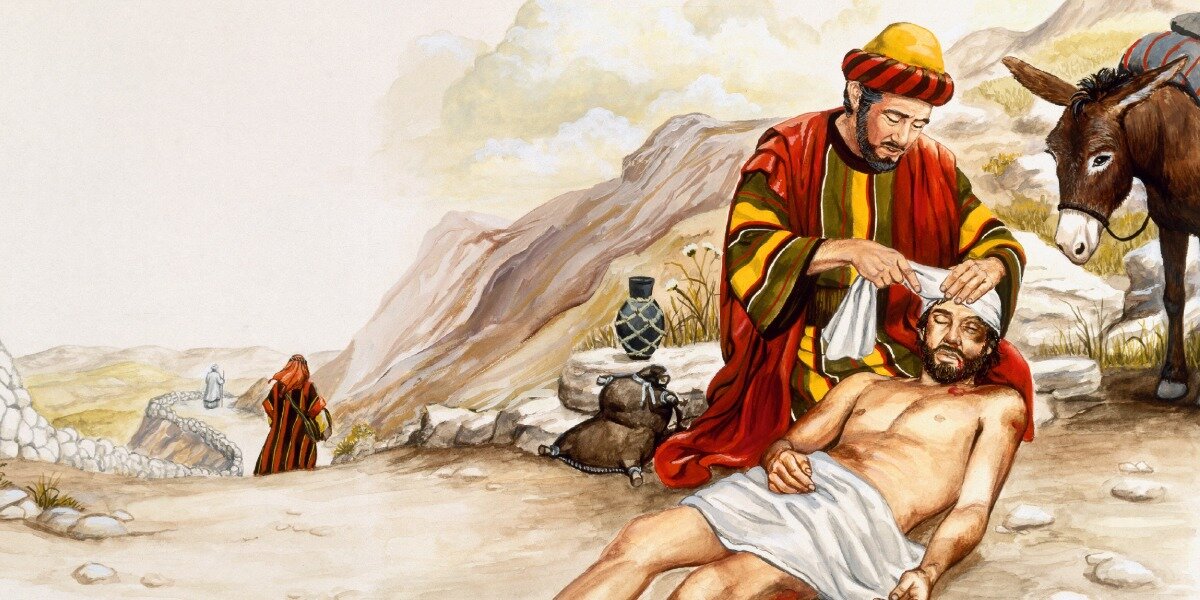 Материалы подготовлены Ярцевым И. С
Атеизм
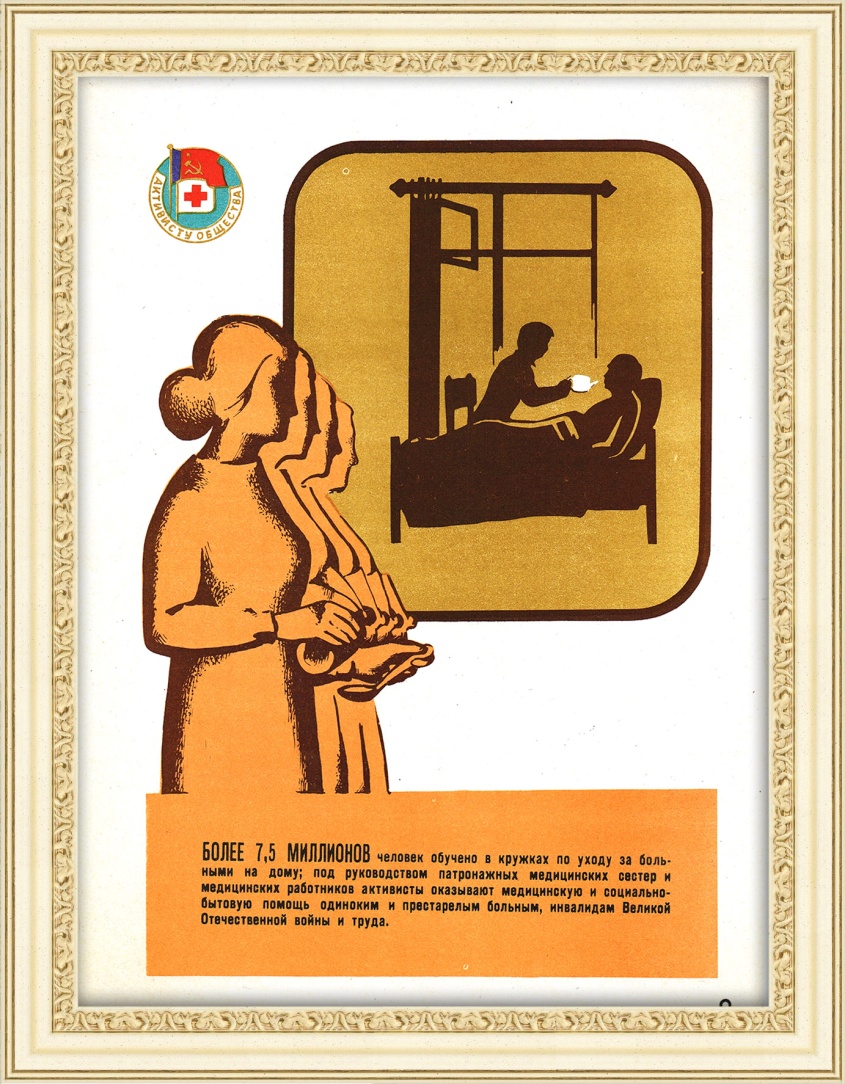 Согласно  ранее упомянутому исследованию 1/7 часть населения России придерживается атеистических взглядов.   Ранее мы рассматривали атеистический и коммунистический направления гуманизма

Атеистический –Человек сам решает свою судьбу, он может реализовать себя, раскрыть свою сущность только в процессе поиска цели вне самого себя

Коммунистический – убеждения марксистов (требует уважения, активной помощи, любви по отношению ко всем людям, исходя из того, что каждый индивид в равной мере имеет право на счастье);
Люди с атеистическим мировоззрением тоже  в большинстве придерживаются гуманистических взглядов
Материалы подготовлены Ярцевым И. С
Общие выводы
Россия – многонациональная многоконфессиональная страна и рассматривать все религиозные направления в рамках одного урока невозможно.
Однако, общие выводы можно сделать:

Гуманизм свойственен культуре народов России, как имеющий религиозную, нравственную, исторически сложившуюся и правовую подосновы.

На территории Российской Федерации действует законодательство, целью которого является в том числе и обеспечение гуманистических принципов на территории Российской Федерации.
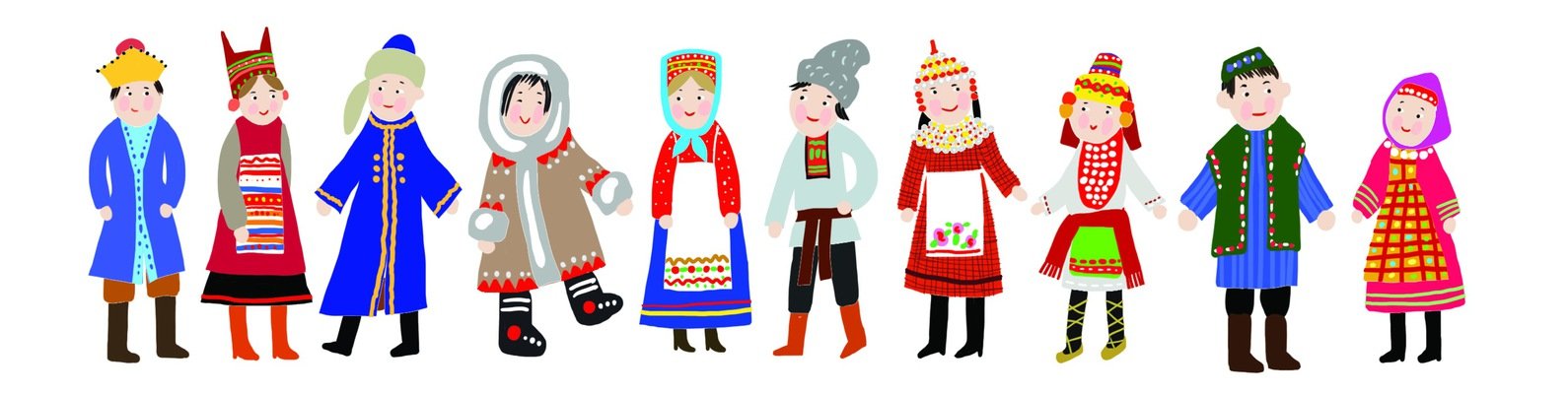 Материалы подготовлены Ярцевым И. С